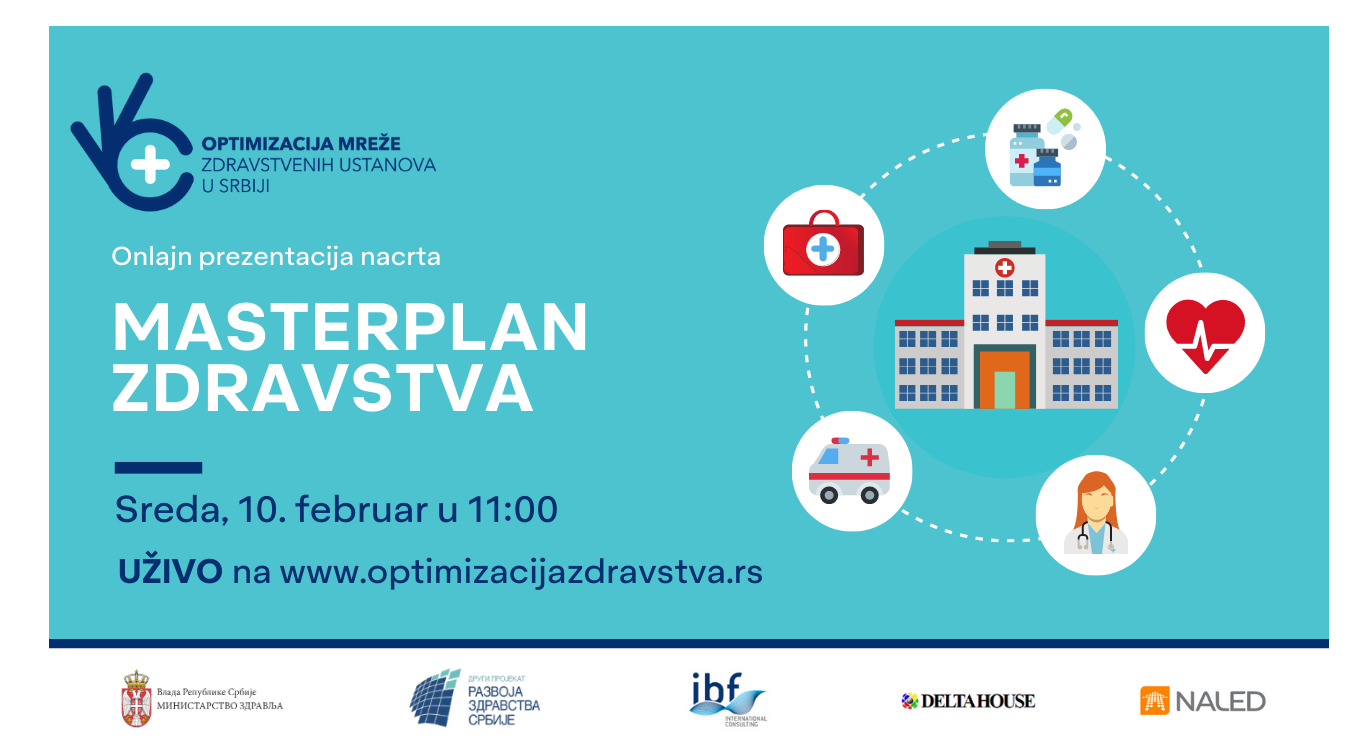 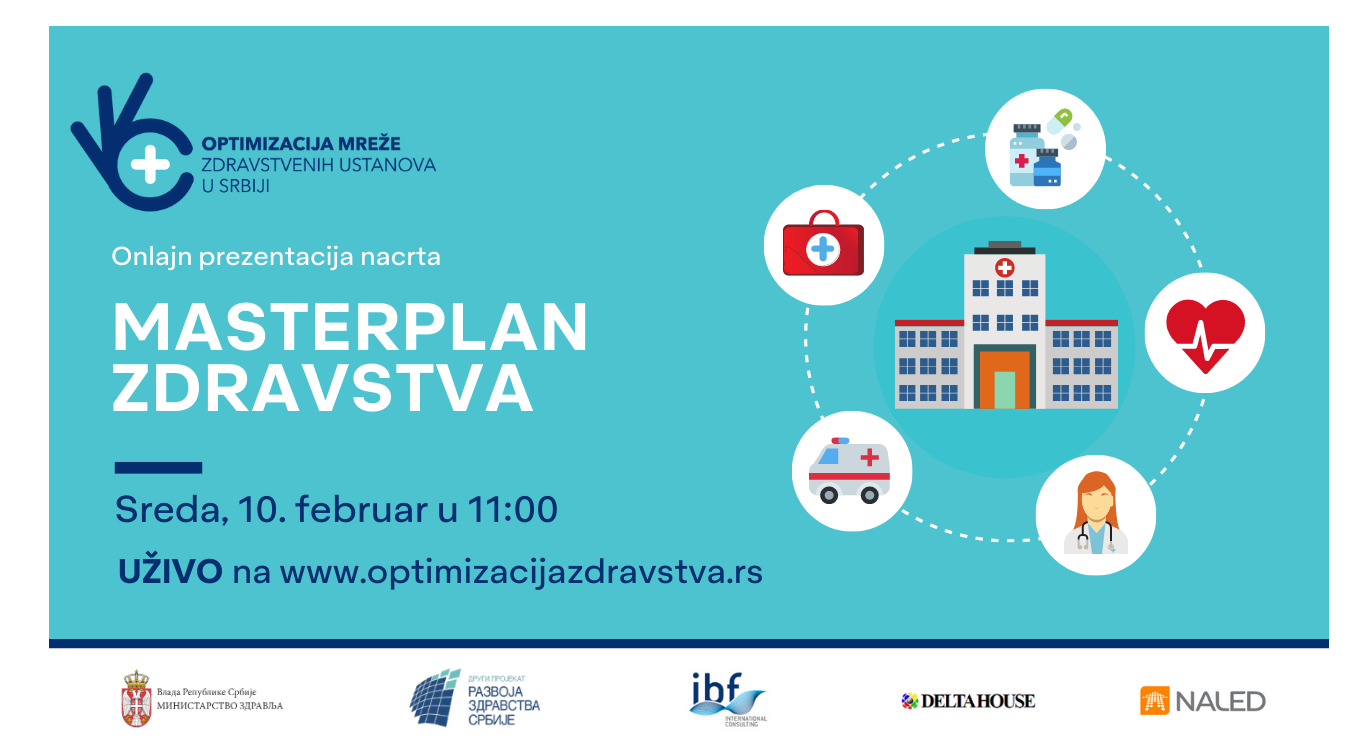 Prezentacija nacrta │ dr Siniša Varga, vođa tima
Misija i Vizija Plana optimizacije
Misija
Postizanje pravovremene, kvalitetne i geografski ujednačene zdravstvene zaštite do 2035. godine koja će omogućiti dobro zdravlje za sve stanovnike na celoj teritoriji Republike Srbije, što je od suštinskog značaja za održivi ekonomski i društveni razvoj države i osnovna briga o životu svakog pojedinca, porodice kao i društva u celini. 

Vizija
Definisanje optimalnog Plana mreže zdravstvenih ustanova koji pruža dostupnu, kvalitetnu i efikasnu zdravstvenu zaštitu i osigurava zaštitu prava pacijenata.
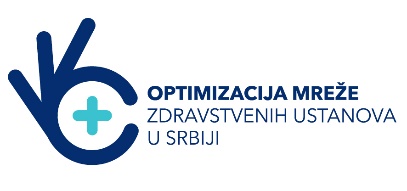 2
Korelacija zdravstvene potrošnje po bolesniku s rakom i odnosa mortaliteta i incidencije: svi tumori (N=25)
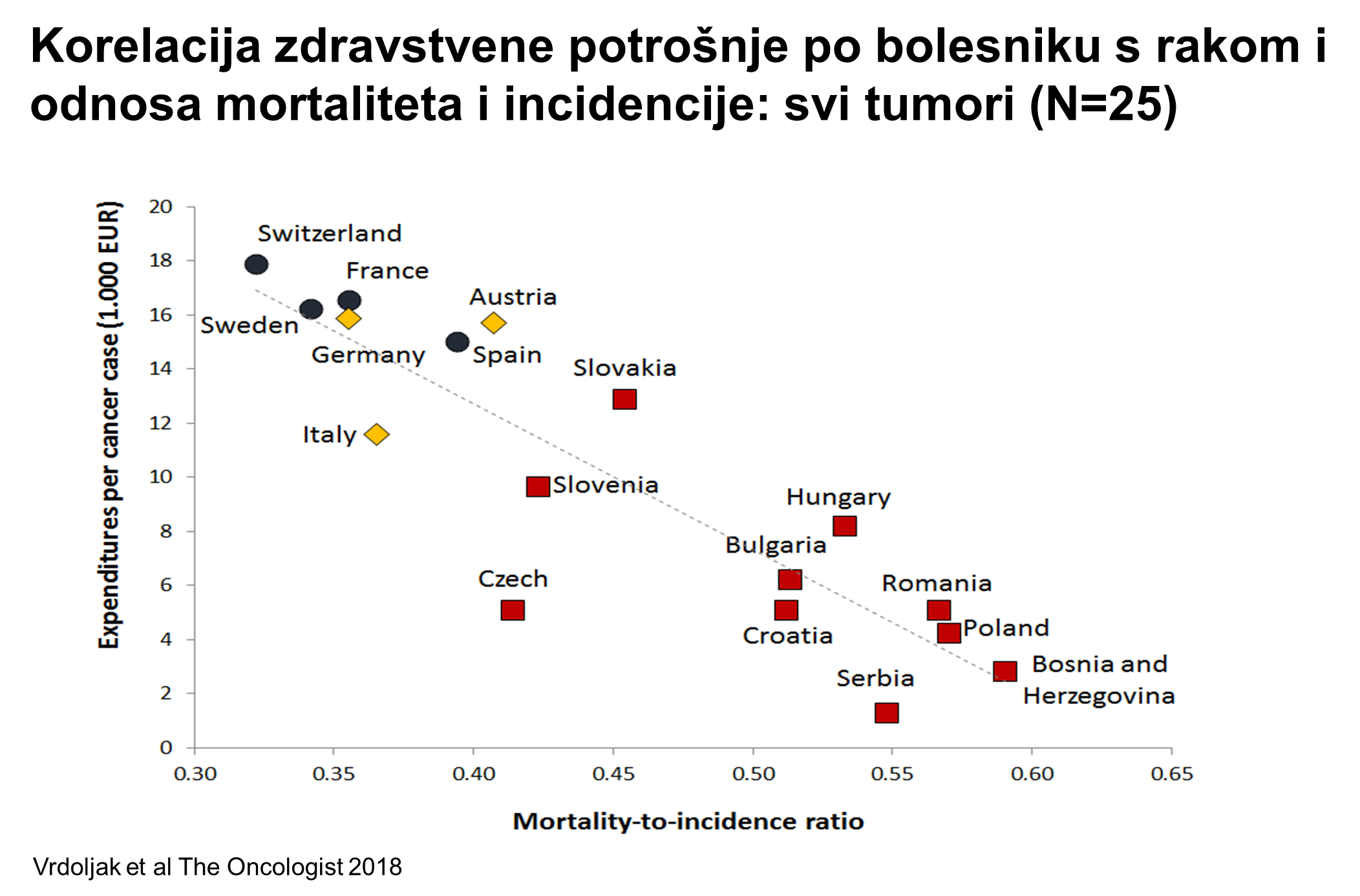 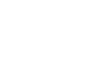 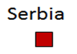 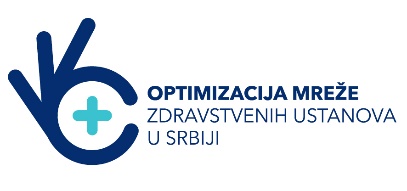 3
Projekat izrade Masterplana
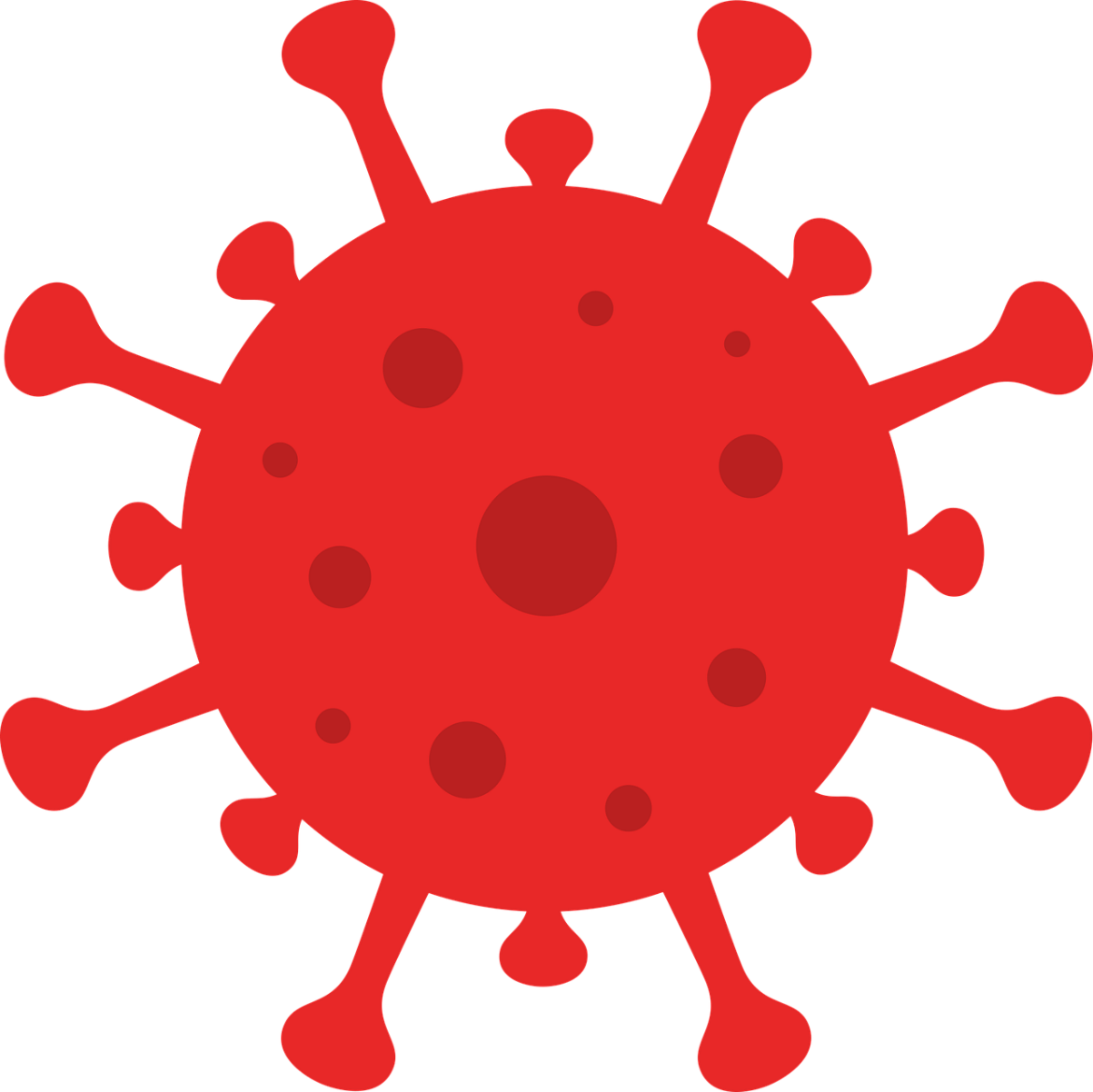 14.septembar 2019. - 28. februar 2021.
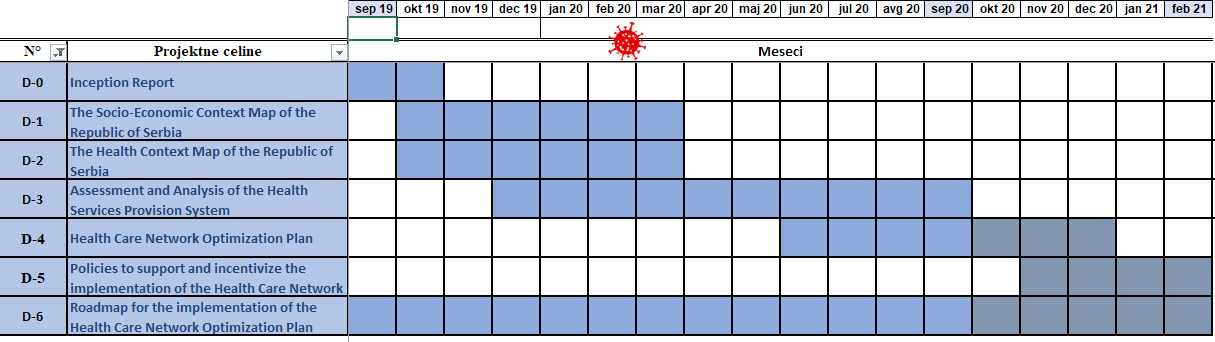 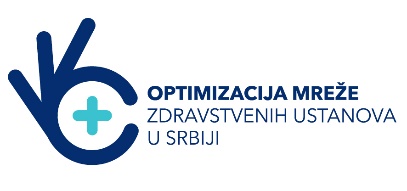 4
Sprovedene projektne aktivnosti
Analizirani zdravstveni i demografski trendovi, infrastruktura, oprema, ljudski resursi, menadžment, finansije, komunikacije, IT i zakonski okvir. 
Terenske posete: 278 ZU – 99% direktora aktivno učestvovalo
Održano je 13 regionalnih okruglih stolova sa ZU iz svih regiona u Srbiji
Istraživanja i/ili konsultacije o zdravstvenom sistemu sa strukovnim komorama
Istraživanje stavova (Ipsos): građana (1.100), fokus grupe sa građanima, privredom i javnim sektorom 
8 radionica i više predavanja za više od 500 učesnika (Vrnjačka Banja)
Okrugli sto sa privredom
Preko 5.000 zdravstvenih radnika iz sistema kontaktirano u toku projekta
Na projektu je učestvovalo preko 50 eksperata  - domaćih i stranih
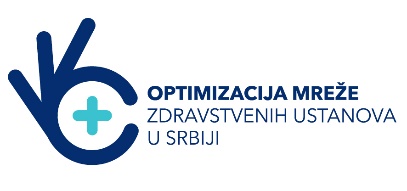 5
Još malo statistike
Preko  6.000 fajlova
Preko 17 GB podataka
Preko 1.700 GIS analitičkih mapa
Obrada podataka za preko 350 ZU, MZ, RFZO, Batut
Obrađeno 3.400 on-line upitnika (12 različitih vrsta upitnika), odziv preko 95%
Izrada interaktivnih GIS alata i alata za analizu podataka
Izveštaji (ćirilica, latinica, engleski):
D1 – Socio-ekonomska analiza (230 fajlova, 0,2 GB)
D2 – Zdravstveni kontekst (264 fajlova, 1,9 GB)
D3 – Analiza sistema (2.207 fajlova, 7,3 GB )
D4 – Plan optimizacija (805 fajlova, 0,7 GB)
…
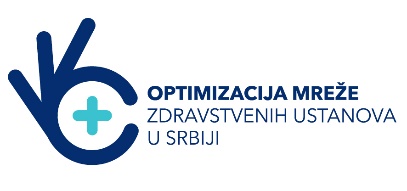 6
Strategija za optimizaciju
7
Predložena regionalizacija
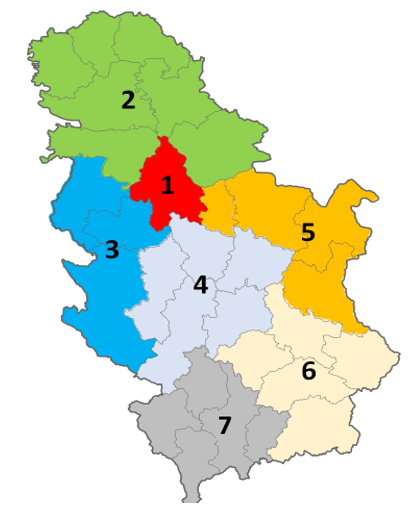 8
Optimizacija primarne zdravstvene zaštite - strateške smernice
9
Gravitacija pacijenata 
iz DZ ka KBC u Beogradu
Predlog je definisan na osnovu broja osiguranika po DZ,  zatim što je moguće uravnoteženije raspoloživosti posteljnih kapaciteta, kao i na osnovu udaljenosti DZ od KBC
10
Zavodi na primarnom nivou zdravstvene zaštite
Zavod za TBC i Plućne bolesti Beograd pripaja se KBC „Zvezdara“
Zavod za zdravstvenu zaštitu studenata Novi Sad pripaja se DZ Novi Sad
Zavod za zdravstvenu zaštitu radnika Novi Sad pripaja se DZ Novi Sad
Zavod za kožno-venerične bolesti Beograd pripaja se KBC „Zvezdara“
Zavod za zdravstvenu zaštitu radnika Kragujevac pripaja se DZ Kragujevac
Zavod za zdravstvenu zaštitu studenata Beograd pripaja se DZ Vračar
Zavod za TBC i Plućne bolesti Niš pripaja se UKC Niš
Zavod za dentalnu medicinu Kragujevac pripaja se DZ Kragujevac
Zavod za zdravstvenu zaštitu studenata Niš pripaja se DZ Niš
Zavod za zdravstvenu zaštitu radnika Niš pripaja se DZ Niš
vertikalna institucionalna integracija
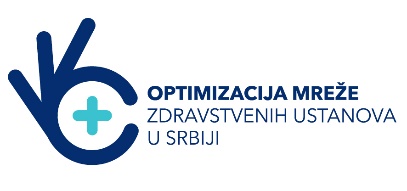 horizontalna institucionalna integracija
11
Optimizacija bolničke zdravstvene zaštite - strateške smernice
12
Sekundarna zdravstvena zaštita - vertikalna institucionalna integracija (DZ i OB)
Horizontalna institucionalna integracija
Osnivanje okružnog DZ u univerzitetskim centrima, izuzev Beograda:
1 ) Domovi zdravlja Južnobačkog okruga, sedište Novi Sad
2 ) Domovi zdravlja Šumadijskog okruga, sedište Kragujevac
3 ) Domovi zdravlja Nišavskog okruga, sedište Niš
13
Rehabilitacija - horizontalna institucionalna integracija na nivou regiona
SB za interne bolesti Vrnjačka Banja
14
Tercijarna zdravstvena zaštita - institucionalna i funkcionalna integracija
SB za reumatologiju Novi Sad pripaja se UKC Vojvodine
SB „Sveti Sava“ pripaja se UKC Srbije
Institut za reumatologiju Srbije pripaja se UKC Srbije
Institut za neonatologiju povezuje se sa UDK „Tiršova“
SB „Rudo“ pripaja se IOB „Banjica“
Institut za majku i dete povezuje se sa UDK „Tiršova“
Klinika za dentalnu medicinu pripaja se UKC Vojvodine
Klinika za neurologiju i psihijatriju za decu i omladinu i SB za cerebralnu paralizu i razvojnu neurologiju pripajaju se UDK „Tiršova“
SB „Drajzerova“ pripaja se Institutu za mentalno zdravlje
SB za plućne bolesti u Zrenjaninu i Beloj Crkvi pripajaju se IPB Vojvodine
SB za interne bolesti Mladenovac se povezuje sa KBC „Zvezdara“
Klinika za dentalnu medicinu Niš pripaja se UKC Niš
SB za interne bolesti Lazarevac se povezuje sa KBC „D. Mišović“
funkcionalna integracija
institucionalna integracija
15
Prehospitalna hitna pomoć
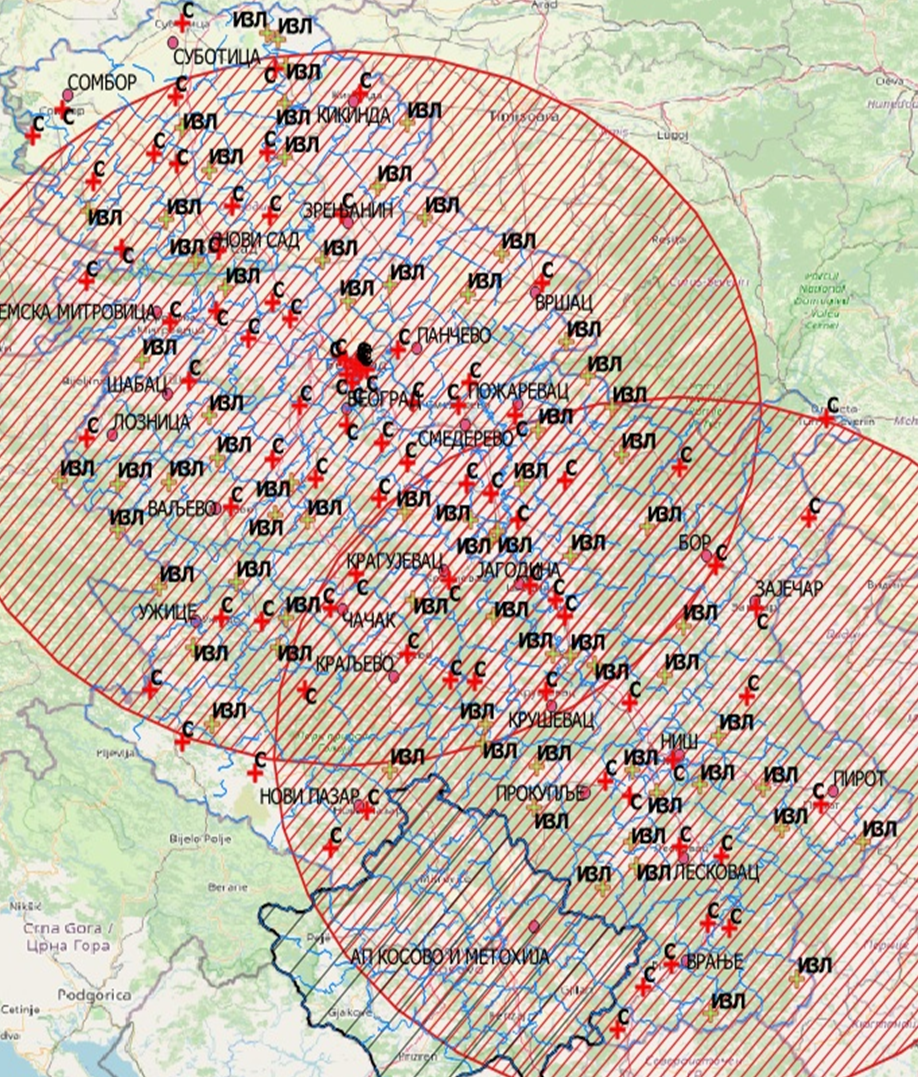 Horizontalna funkcionalna integracija
Zavodi koji imaju dispečerski centar i koordiniraju rad HMP u okviru DZ
Nove službe HMP uz autoputeve: DZ Batočina, DZ Bela Palanka, DZ Dimitrovgrad, DZ Lajkovac, DZ Ražanj, DZ Vladičin Han, DZ Mali Iđoš, DZ Pećinci, DZ Ljig
Osnivanje helikopterskog tima u Beogradu i Nišu (opseg 150 km)
16
*za teritoriju: Raška, Novi Pazar, Tutin, Sjenica
Hospitalna hitna pomoć
Horizontalna funkcionalna integracija
Osnovni cilj – Rasteretiti Urgentni centar UKC Srbije u pogledu pacijenata sa teritorije Beograda
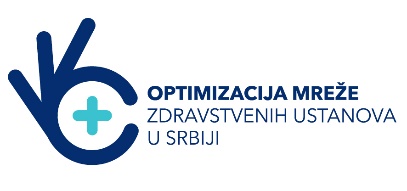 17
Transfuziologija
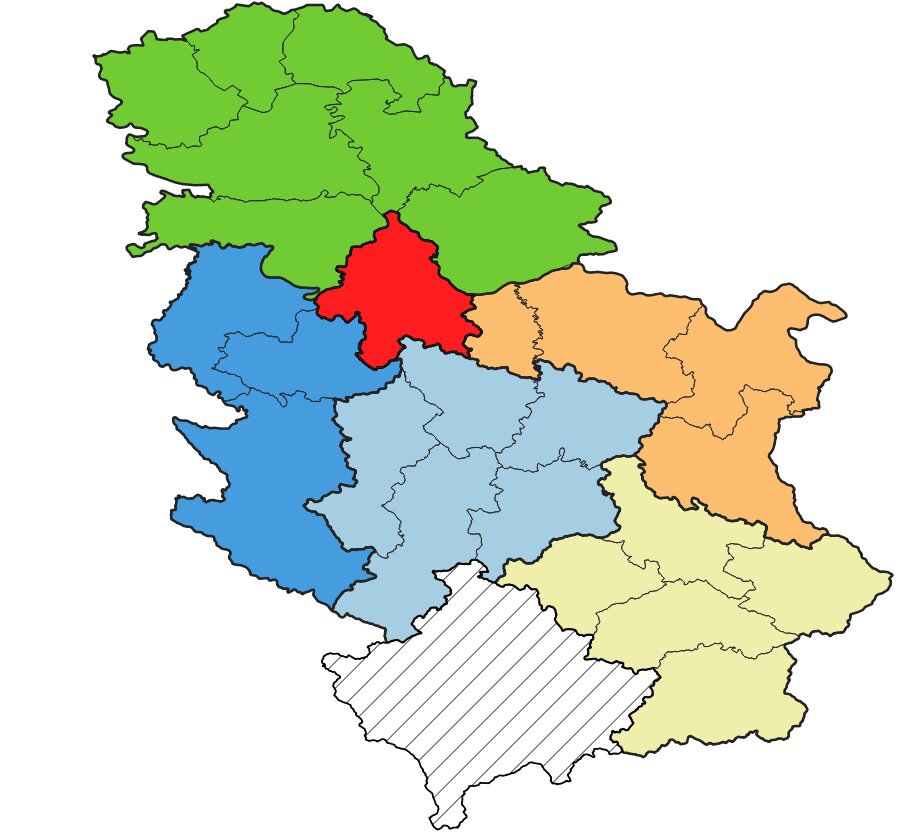 Institut za transfuziju krvi Srbije - nadležnost nad kontrolom kvaliteta i razvojem transfuziologije u celoj zemlji
    + Zavod za transfuziju krvi Zemun kao OJ instituta
Institut za transfuziju krvi Vojvodine
    + Zavod za transfuziju krvi Subotica kao OJ instituta
Zavod za transfuziju krvi Kragujevac
    + Zavod za transfuziju krvi Užice kao OJ zavoda u Kragujevcu
Zavod za transfuziju krvi Niš
    + Zavod za transfuziju krvi Zaječar kao OJ zavoda u Nišu
Horizontalna funkcionalna integracija za službama za transfuziologiju u bolničkim ustanovama.
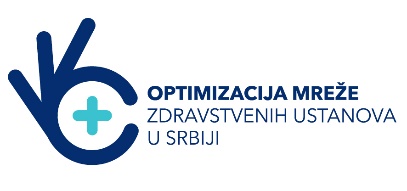 18
Perinatologija
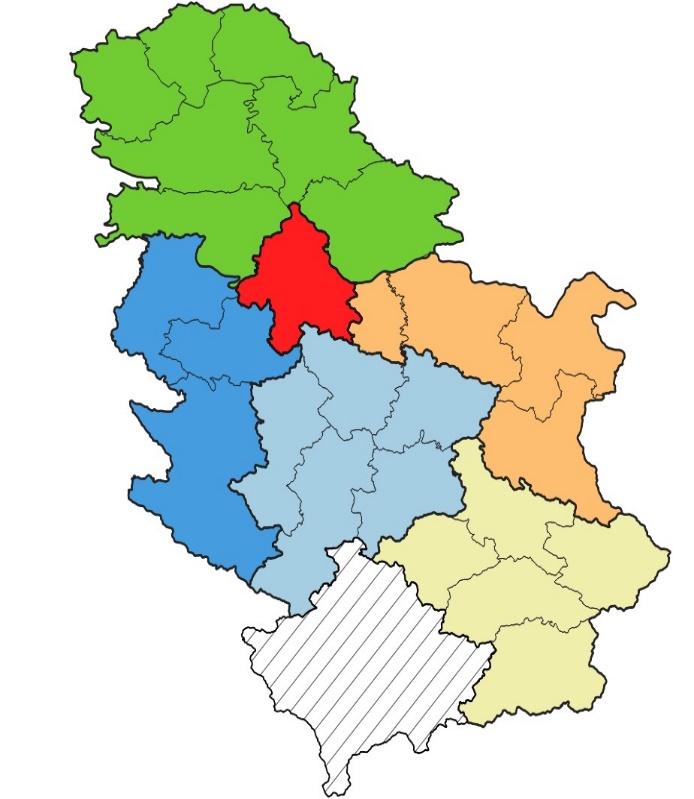 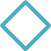 5 perinatoloških centara najvišeg ranga
nastala horizontalnom funkcionalnom integracijom
- Klinika za ginekologiju i akušerstvo UKC Vojvodine + Institut za zdravstvenu zaštitu dece i omladine Vojvodine 
- GAK „Narodni Front“ + Institut za majku i dete
- Institut za neonatologiju + UDK „Tiršova“
- UKC Kragujevac
- UKC Niš
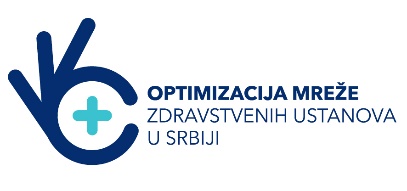 Akcenat na transportu „in utero” i „ka sebi”
19
Palijativno zbrinjavanje
Funkcionalna integracija zdravstvenih ustanova koja obezbeđuje koordinaciju palijativne nege od strane IORS
20
Gerijatrija / Produženo lečenje
21
Apotekarske ustanove
Horizontalna institucialna integracija na nivou regiona
Mere za jačanje državnog apotekarstva:

Preuzimanje osnivačkih prava od LS (RS i AP)
Izjednačavanje uslova rada privatnih i državnih apoteka
Unapređenje sistema centralizovanih javnih nabavki
Definisati geografske i demografske kriterijume za osnivanje apoteka koji važi za privatne i državne apoteke
nadležnost nad svim apotekama u regionu, uključujući i one koje su u sastavu DZ
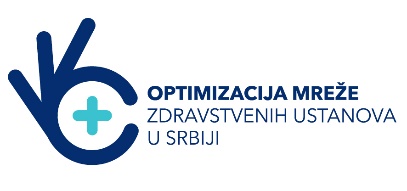 22
Javno zdravlje
Zavod za biocide
Zavod za antirabičnu zaštitu
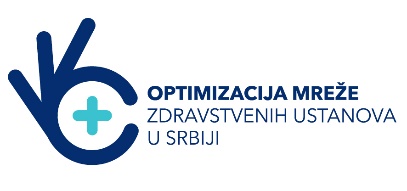 Institucionalna integracija – Institut za javno zdravlje Srbije „Dr Milan Jovanović-Batut“ na čelu
23
Sudska medicina
Ujednačiti status sudske medicine na republičkom nivou
Obezbediti nezavisan rad
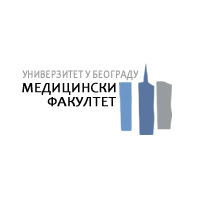 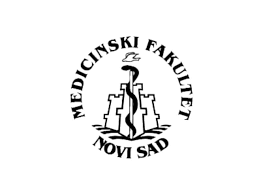 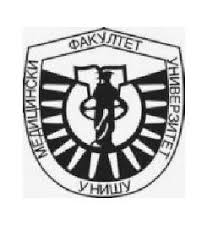 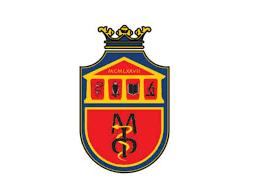 Novi Sad – izdvojiti sudsku medicinu iz UKC Vojvodine i pripojiti Medicinskom fakultetu
Beograd – Institut za sudsku medicinu je deo Medicinskog fakulteta
Kragujevac – izdvojiti sudsku medicinu iz UKC Kragujevac i pripojiti Medicinskom fakultetu
Niš – Institut za sudsku medicinu Niš pripojiti Medicinskom fakultetu
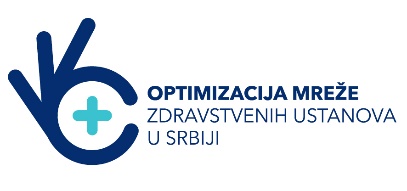 24
Plan mreže
25
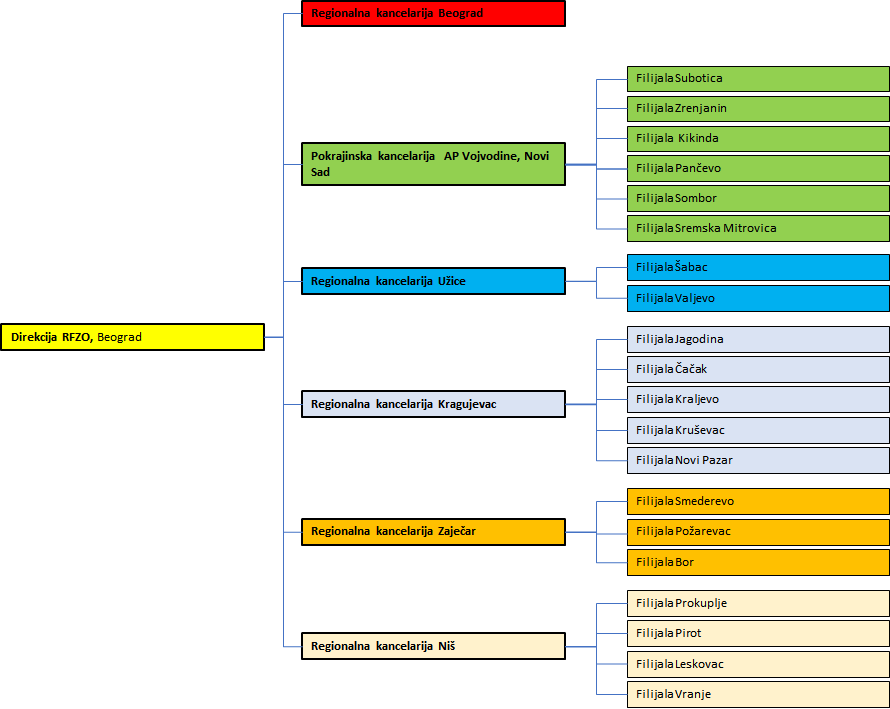 Predlog mreže RFZO u saglasnosti sa Planom mreže ZU
26
GIS Baza podataka zdravstvenih ustanova
Više od 2800 lokacija zdravstvenih objekta
Izrađeno je preko 1000 različitih kartografskih prikaza
Izvedeno je više od 1000 različitih prostornih analiza
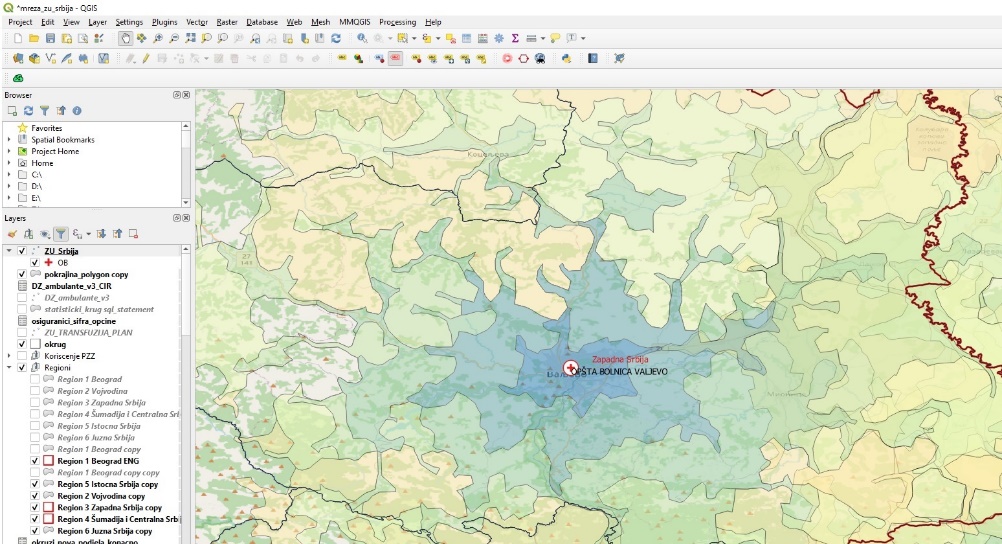 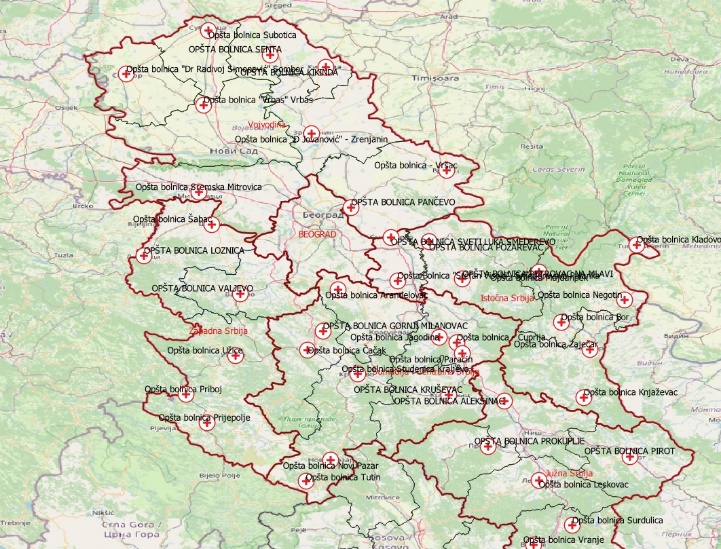 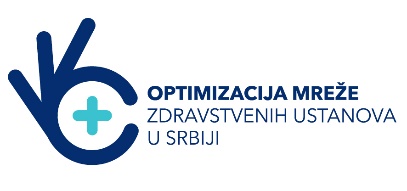 27
Prikaz podataka ZU na Geoportalu
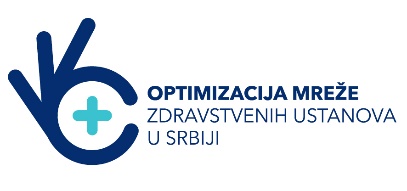 28
Video prikaz GIS mapa
29
Poboljšanje I/M s 62% na 31% može spasiti život 5.480 muškaraca svake godine
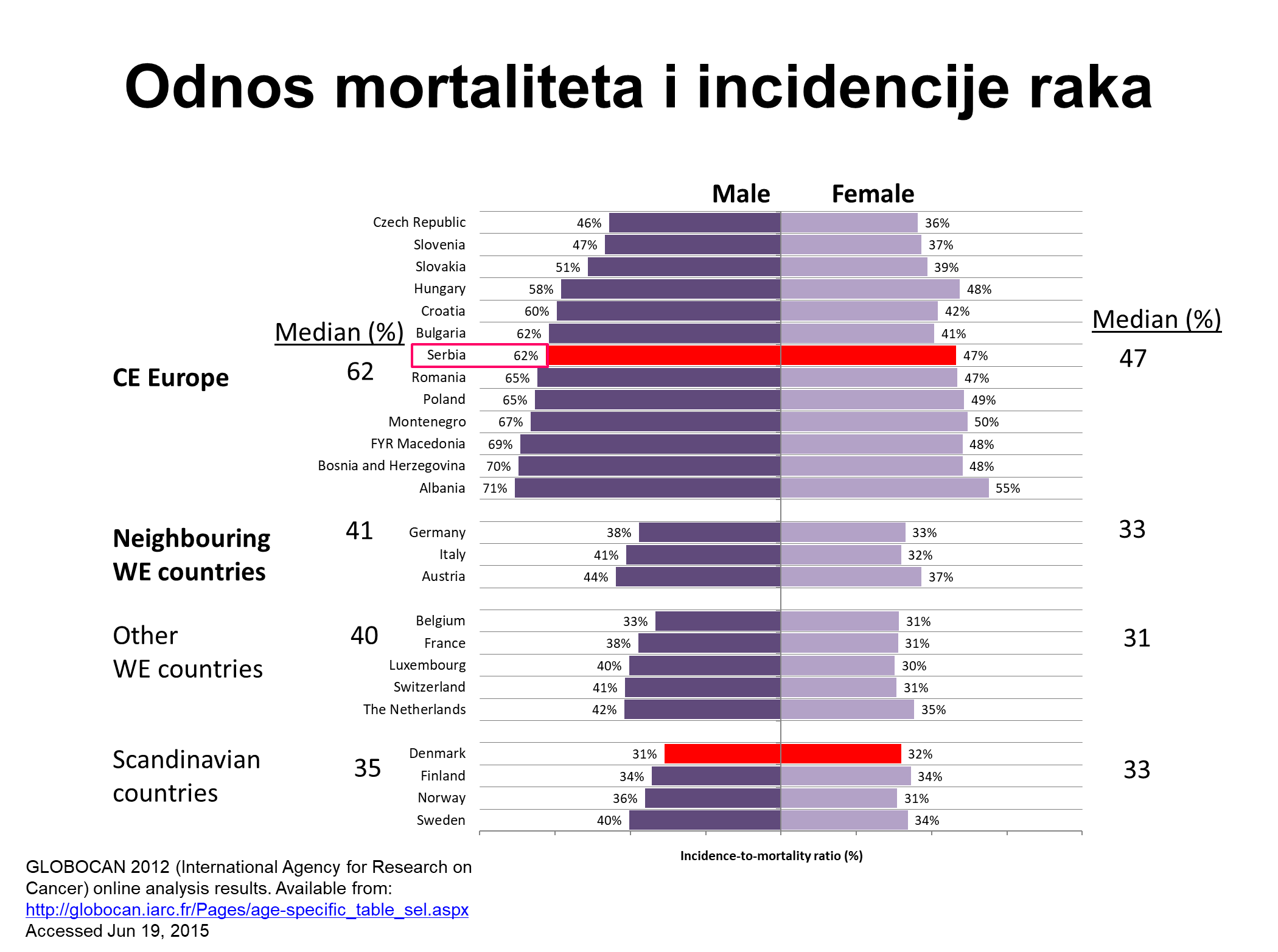 Odnos mortaliteta i incidencije raka
75.300 spašenih života 2021 - 2031
Poboljšanje I/M s 47% na 32% može spasiti 2.050 žena svake godine
30
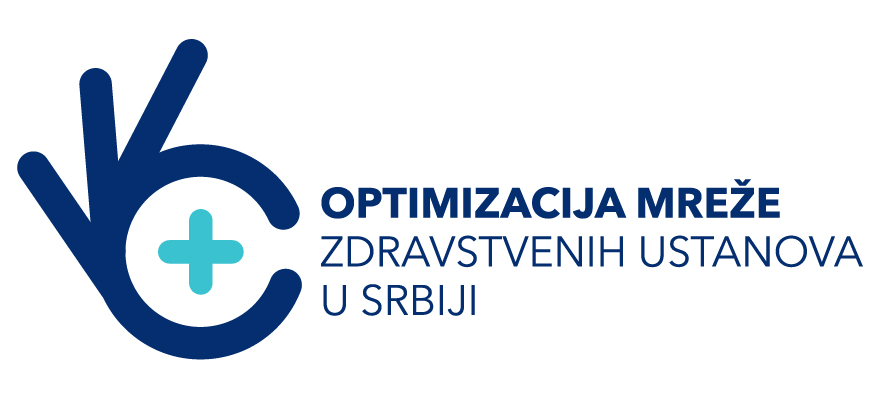 HVALA NA PAŽNJI
Za više informacija posetite: 
www.optimizacijazdravstva.rs  

Komentari i sugestije na Masterplan:
www.optimizacijazdravstva.rs/ostavite-komentar
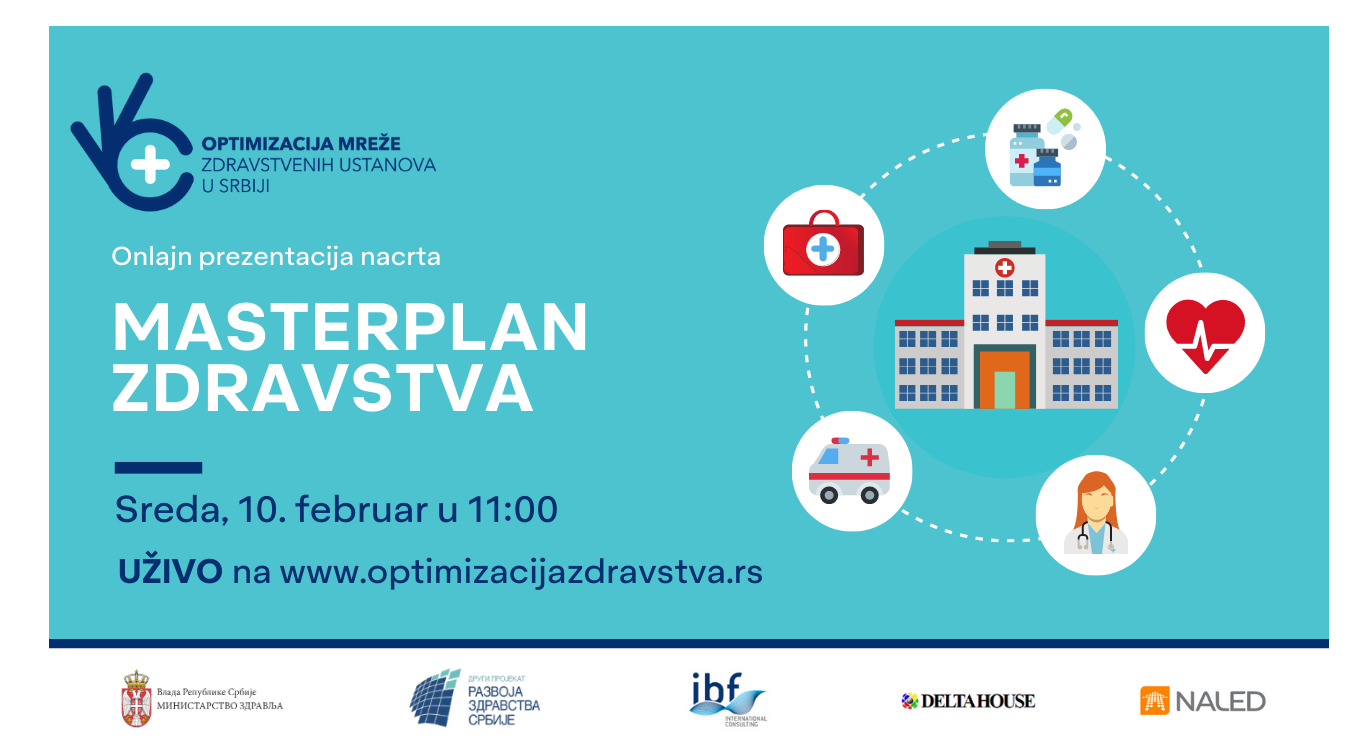 31